BlueROV Electrical Block Diagram
BlueRoboticsPressure / Temp. Sensor
6600 mAh 4s Lipo Battery
14.8vdc
XT90
XT90
I2C Expander
3DR uBlox GPS with Compass
Compass
3DR Power Module
Power 
5 vdc
I2C
GPS
GPS
+14.8 vdc
XT60
XT60
3DR Pixhawk
Autopilot
XT60
BatPwr In
JST-XH
(connect to aux. output - see Sht. 3)
Pressure Enclosure
Power 5 vdc
1.2A
+14.8 vdc
XT60
Buzzer
Main ESC PWM
Thruster Ctrl
Raspberry Pi 2 
Model B
Raspberry Pi Camera Board
JST-XH
JST-XH
Main
Outputs
See Sht. 3
……6x…..
Terminal Board
Terminal Board
+14.8 vdc
Gnd
Buzzer
(Optional)
Ctrl / Data
Ethernet Tether
Basic 30A ESC
Basic 30A ESC
ESCs  ……6x…..
Topside (Laptop)
T200 Thruster
T200 Thruster
Thrusters ……6x…..
20160229
Sht 1
BlueROV-Block-Diagram-20160229.pptx
Pixhawk Overview
Connect here for Raspberry Pi 5v power
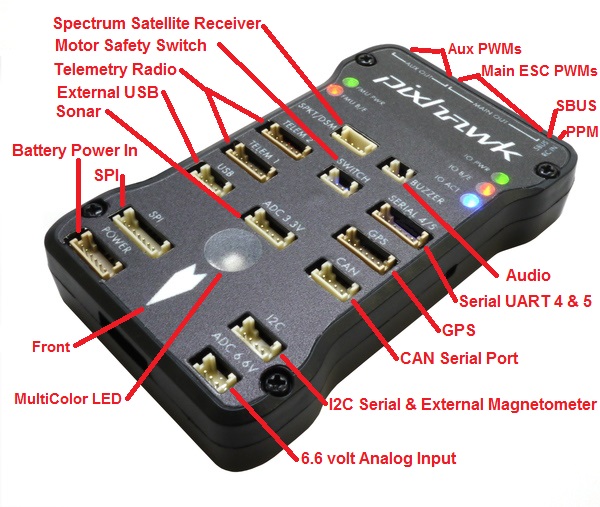 Connect ESCs Control Here
Connect 3DR Power Module Pigtail Here
Buzzer (Optional)
3DR uBlox GPS
Connect I2C Expander
Then connect uBlox Compass and BlueRobotics Depth Sensor to Expander
Ref:    http://copter.ardupilot.com/wiki/common-pixhawk-overview/
Sht 2
Pixhawk connector assignments
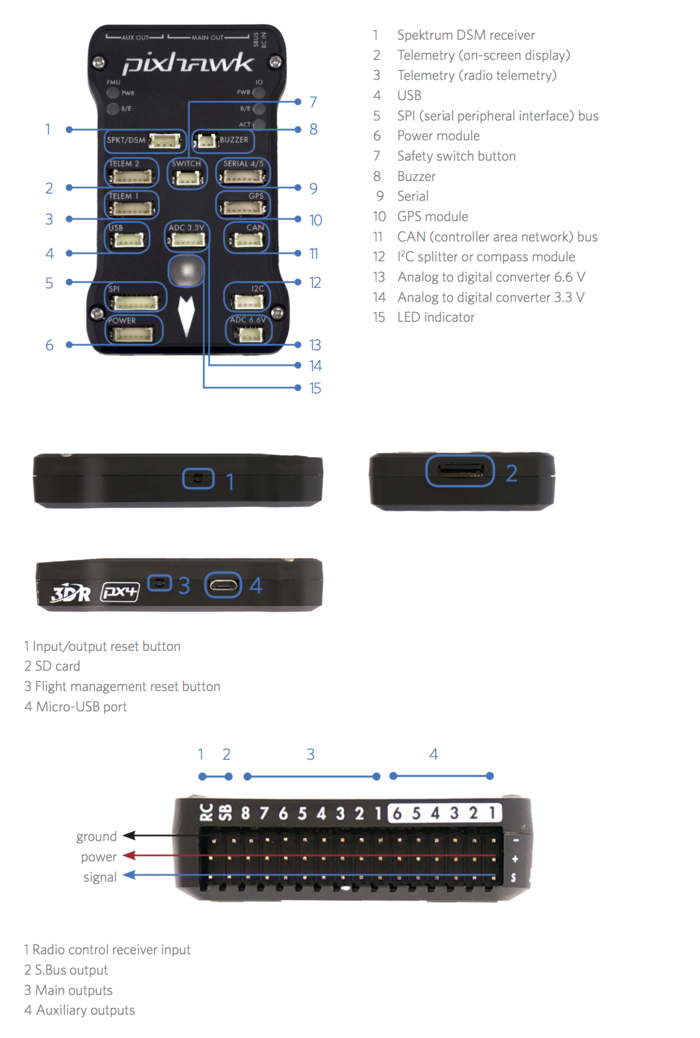 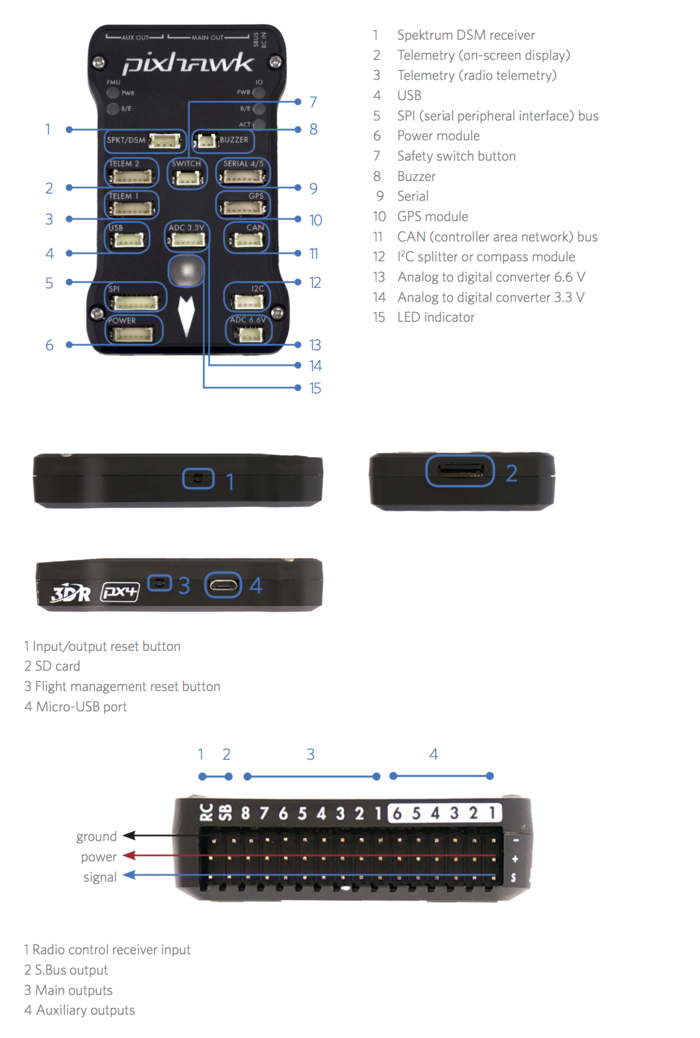 Pwr Input (from module)
Warning Buzzer (optional)
Signal from GPS/Compass
Connect I2c Expander which is connected to uBLOX compass and Bluerobotics depth/temp. sensor
Thruster ESCs -  PWM
Rasp. PI   +5v   /  - Gnd.
Sht 3
Ref:    http://copter.ardupilot.com/wiki/common-pixhawk-overview/
3DR UBlox GPS + Compass ModuleThis page covers the installation of the 3DR UBlox GPS + Compass module.
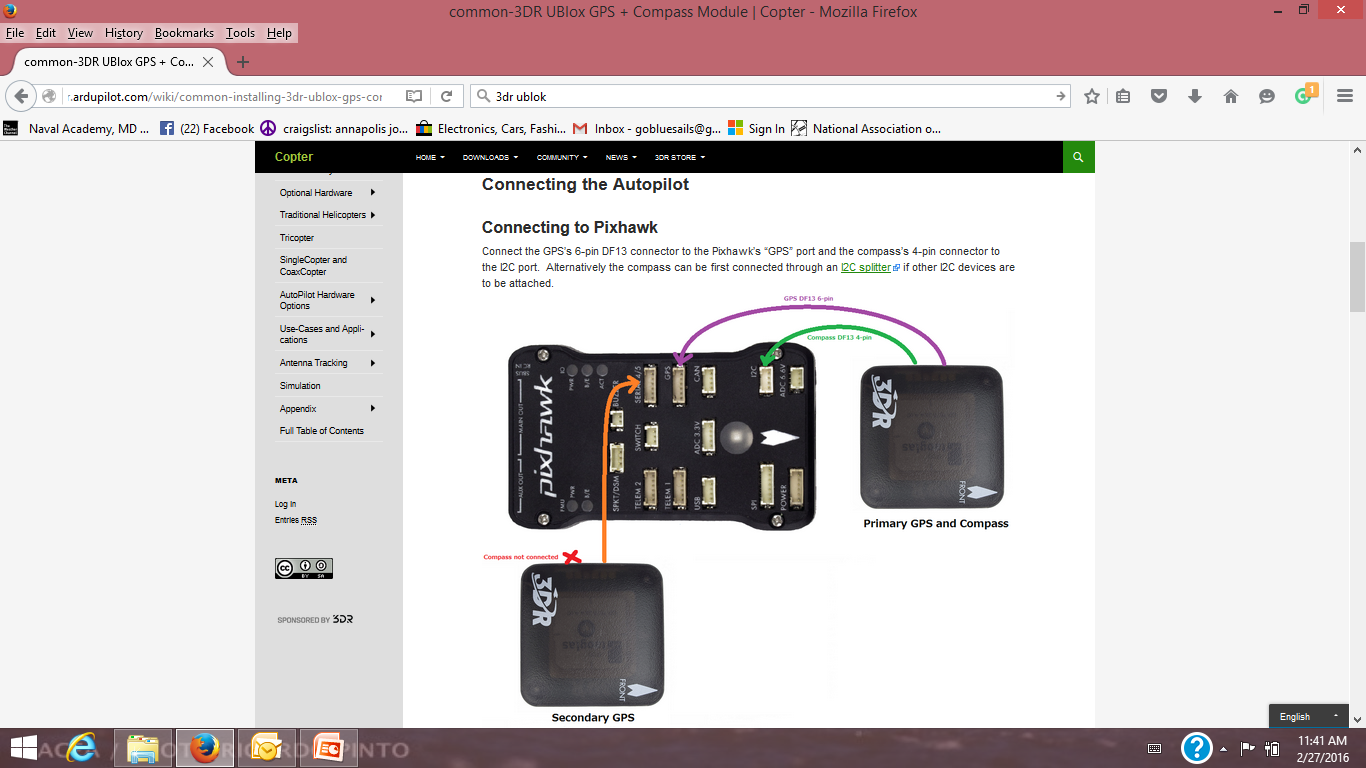 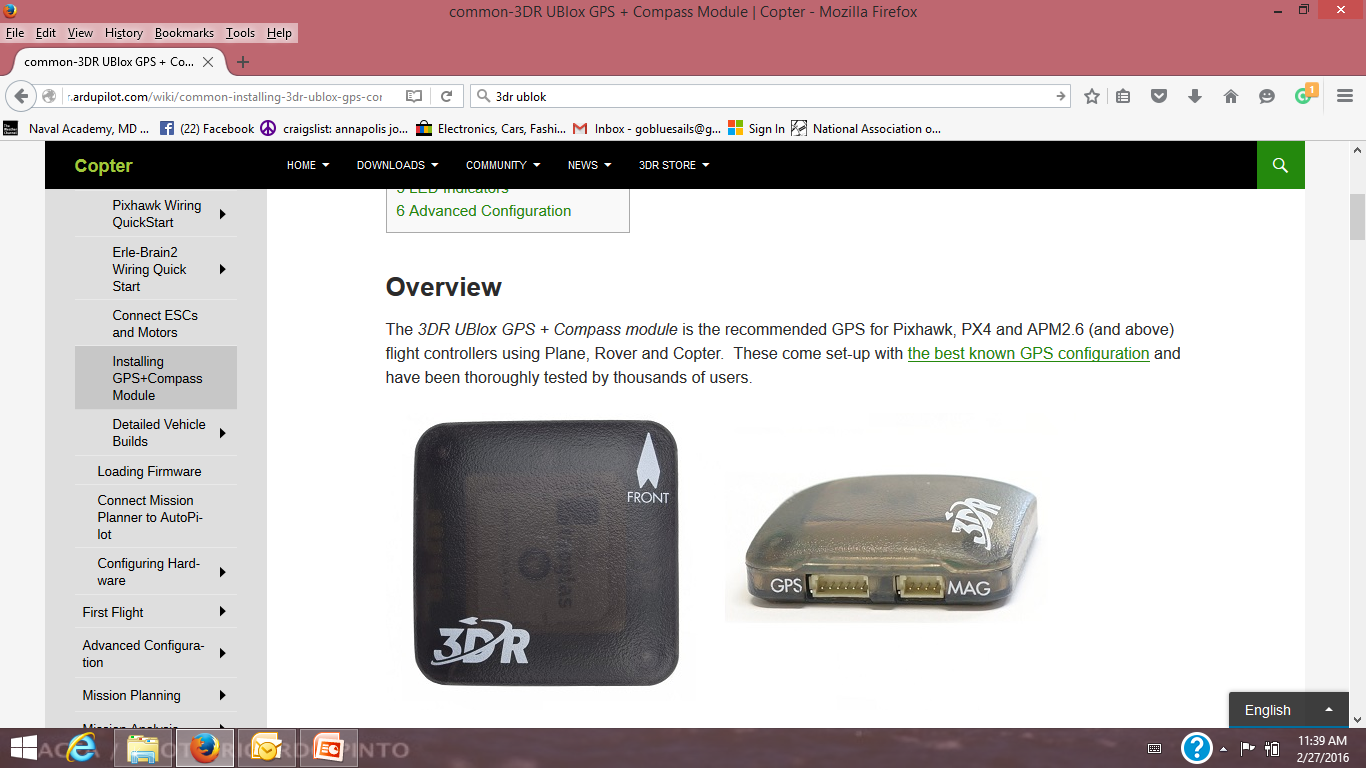 Pressure Sensor
I2c Exp
Ref:    http://copter.ardupilot.com/wiki/common-installing-3dr-ublox-gps-compass-module/
Sht 4
3DR Power ModuleThis page explains how to set up the 3DR Power Module (PM) to measure battery voltage and current consumption. The information will also be useful for setting up other types of Power Module.
To BlueROV 
Terminal Board +/Gnd
XT60 Connector
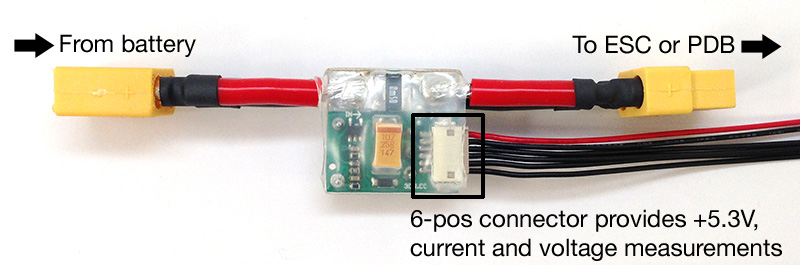 To Pixhawk Power Input Conn.
Ref:   http://copter.ardupilot.com/wiki/common-3dr-power-module/
Sht 5
I’ve got a few comments:
1. The “safety sw” is currently disabled in our recommended parameters. The buzzer is optional.  
(Removed Safety Sw. connection from sht 1 and 3.  Added word (optional) to buzzer on sht 1 and 3 .) pfw
2. I would recommend supplying power to the Raspberry Pi via one of the auxiliary outputs (shown on page 3 of your slides) (updated shts 1 and 3 accordingly) pfw
3. If you are planning to use a pressure sensor for depth, you will need to use the I2C expander that comes with the PixHawk to connect both the pressure sensor and GPS/compass. (Slide 5) (updated shts 1 and 3 accordingly) pfw
Please let us know if you have any other questions.
-Rusty